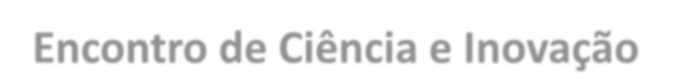 Encontro de Ciência e Inovação  2023
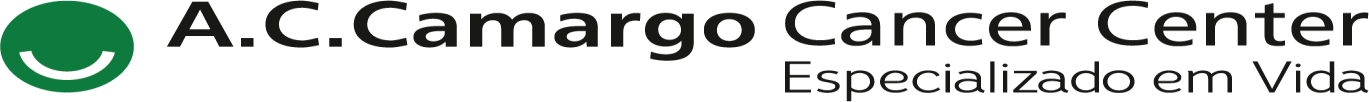 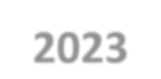 CONHECIMENTOS E PERCEPÇÕES DE PACIENTES ONCOLÓGICOS SOBRE SUPLEMENTOS NUTRICIONAIS ORAIS
F. F. Santos; L.N. Carniatto; A.C.C. Pereira; T.M. Miola; J.P. Freitas
INTRODUÇÃO
A história natural do câncer por vezes encontra-se associada
CONCLUSÕES: Pacientes oncológicos parecem demonstrar  conhecimento	sobre	a	finalidade,	modo	de	consumo	e
MÉTODOS
armazenamento	de	SNO,	independente	de	fatores
Estudo transversal quali-quantitativo conduzido a partir de  entrevista semi-estruturada, aplicada a pacientes oncológicos,  adultos e idosos, que tinham indicação de ingerir SNO líquido  durante internação em um Cancer Center.
ao	risco	para	desenvolvimento	de	desnutrição.	Os
demográficos, diagnóstico clínico e nutricional. Os dados  resultantes deste estudo contribuem para personalização de
suplementos nutricionais orais (SNO) são importantes para  complementar a alimentação oral e promover a qualidade de  vida dos pacientes¹-³. Tendo em vista a escassez da literatura  científica sobre a perspectiva do paciente, este trabalho  objetivou a avaliação dos conhecimentos e percepções de  pacientes oncológicos hospitalizados a respeito dos SNO.
orientações	nutricionais,	desenvolvimento	de	produtos	e  ações que visem a autonomia e experiência do paciente.
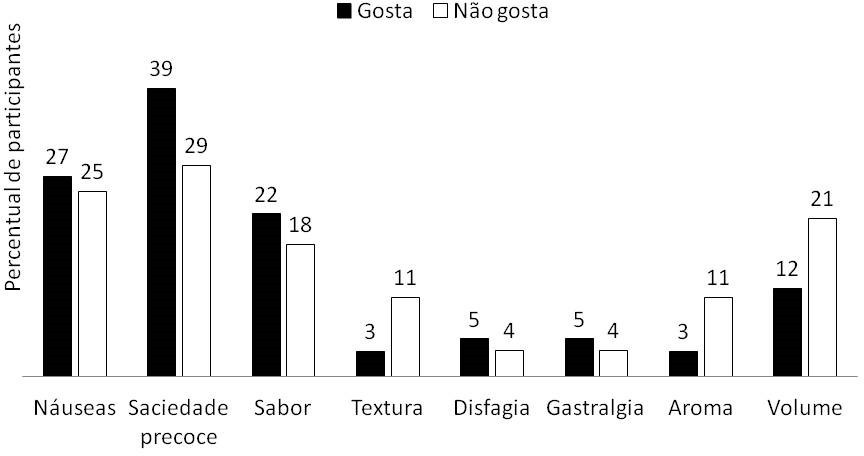 RESULTADOS E CONCLUSÕES
RESULTADOS:	A	maioria
(53%)
dos	 participantes	era  com	idade	média		de
OBJETIVO
do	sexo	masculino
61 anos e ensino superior completo (55%). Estes, consumiram
Analisar os conhecimentos e percepções de pacientes  oncológicos adultos e idosos, internados em um Cancer  Center sobre SNO, e associá-los a fatores demográficos e ao  diagnóstico clínico e nutricional.
SNO	pela	primeira	vez	durante	a	internação	(64,4%)	e
o identificou como complemento alimentar (89%). Os pacientes  referiram que haviam sido orientados quanto à finalidade,  forma de consumo e armazenamento, e escolheram o sabor  (74%). O SNO hipercalórico e hiperproteico foi o mais utilizado  (43%). A maioria referiu gostar do SNO (68%) (Gráfico 1), mas  ponderou que a depender de suas percepções gustativas e  quadro clínico (Gráfico 2), aspectos como sabor, textura e  aroma podem impactar sobe a aceitação do SNO. Pacientes
Gráfico 2: Distribuição de fatores que facilitam o consumo do SNO, segundo  percepções dos consumidores
Referências:
Regan E, Feeney EL, Hutchings SC, O'Neill GJ, O'Riordan ED Exploring how age,  medication usage, and dentures effect the sensory perception and liking of oral  nutritional supplements in older adults. Food Quality and Preference. 2021;  (92):104224.
Liljeberg E,Nydahl M, Lövestam E, Anderssona A. Between foods and medicines’:  A qualitative interview study of patient experiences of the meaning and usage of  oral nutritional supplements. Appetite. 2022;178(1):106163
Ferreira IBM, Lima ENS, Canto PPL, Gontijo CA, Maia YCP, Pena GG. Oral  Nutritional Supplementation Affects the Dietary Intake and Body Weight of Head  and Neck Cancer Patients during (Chemo) Radiotherapy. Nutrients.  2020;12(9):2516.
classificados	como	gravemente	desnutridos	apresentaram
maior percepção de melhora do apetite (51%) e sintomas  gastrointestinais (32%). Idosos tiveram maior percepção de que  seu consumo levou a ganho de peso (30%), melhora no estado
geral	(64%),	apetite	(48%)	e	sintomas	gastrointestinais
(20%). Em questão aberta, indicaram seu consumo como  ferramenta de apoio no enfrentamento de situações adversas  decorrentes do tratamento, manejo de peso e perda de massa  muscular.
Gráfico 1: Distribuição do percentual de volume consumido referido, segundo  percepções dos consumidores